Main Problems England had Governing the Colonies
Communication

Trade

Cost of French & Indian War
Navigation Acts
Paid colonists to grow the crops England needed.

Told colonists which products they could make.  (they could not make anything that competed with England)

All ships used to transport products had to be British.
Sugar Act
The Sugar Act put a tax on sugar making too expensive to buy.
Touched the lives of all the colonists
The Stamp Act
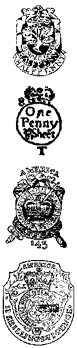 This put a tax on all sorts of things the colonists used: 
Newspapers
Receipts
Magazines
Calendars
Legal papers
Insurance policies
Playing cards
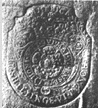 Declaratory Act
Stated …

“ England has the right to tax the colonists in all cases whatsoever.”